Starter

Calculate the missing information below.
__ cm
4.2 cm
__
cm
Area =
15 cm²
9 cm
Area = 21 cm²
6 cm
Area =
__ cm²
Area = 24 cm²
__ cm
8 cm
1 cm
Area =
10 cm²
4 cm
3 cm
__ cm
__ cm
Area = 36 cm²
Answers
5 cm
4.2 cm
4
cm
Area =
15 cm²
9 cm
Area = 21 cm²
6 cm
Area =
9 cm²
Area = 24 cm²
5 cm
8 cm
1 cm
Area =
10 cm²
4 cm
3 cm
4.5 cm
2.5 cm
Area = 36 cm²
Example
Draw a histogram to show time taken to complete a task.
Example
Draw a histogram to show time taken to complete a task.
20
0.25
5
0.8
5
1.6
10
2.7
20
1.2
3
Example
Draw a histogram to show time taken to complete a task.
2.5
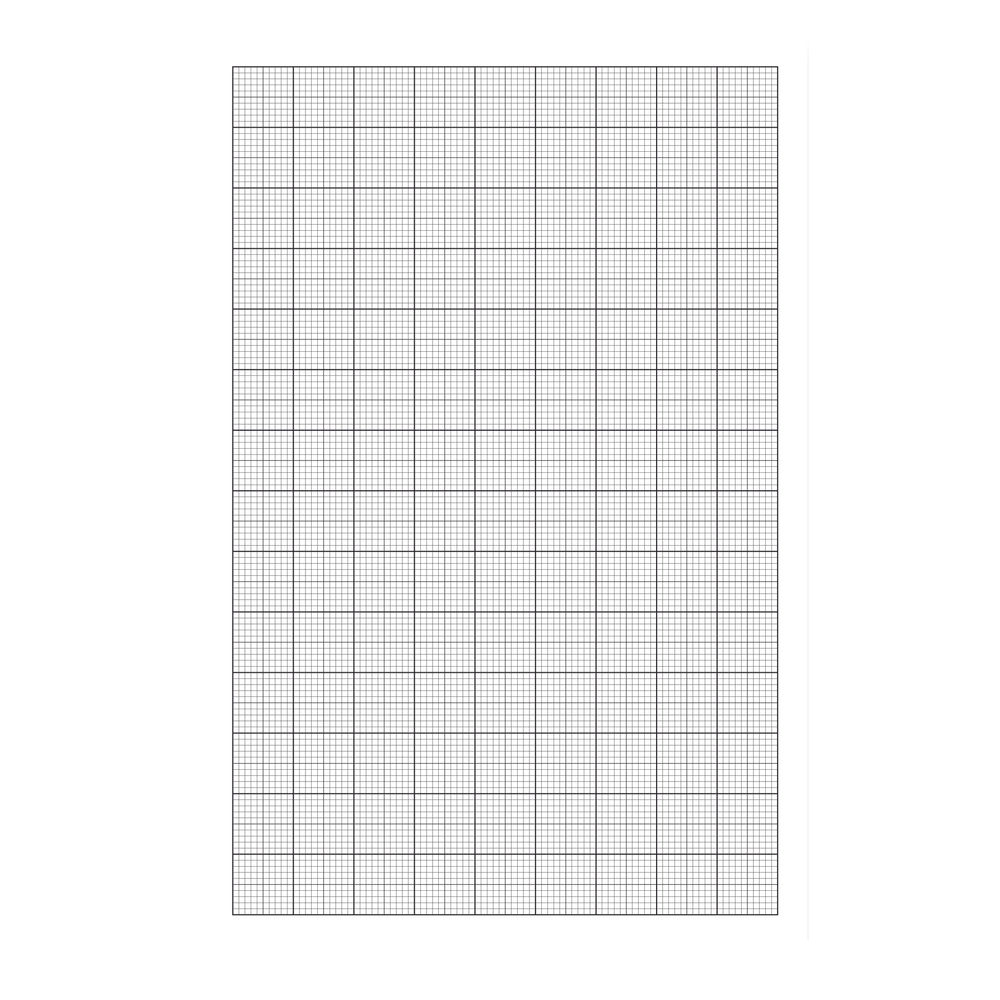 Frequency density
2
1.5
1
0.5
Label both axes with continuous scales
0
40
70
30
60
20
50
10
0
3
Example
Draw a histogram to show time taken to complete a task.
2.5
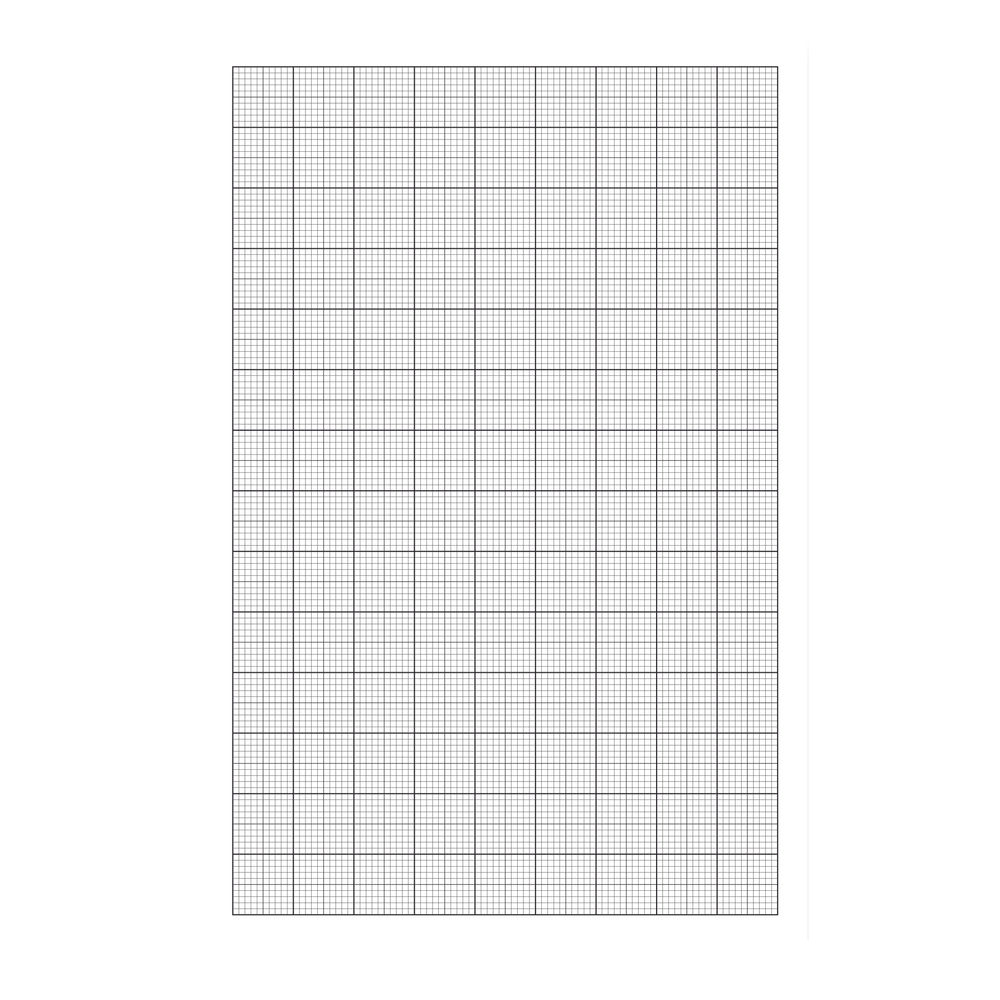 Frequency density
2
1.5
1
0.5
0
40
70
30
60
20
50
10
0
Answers – Q1
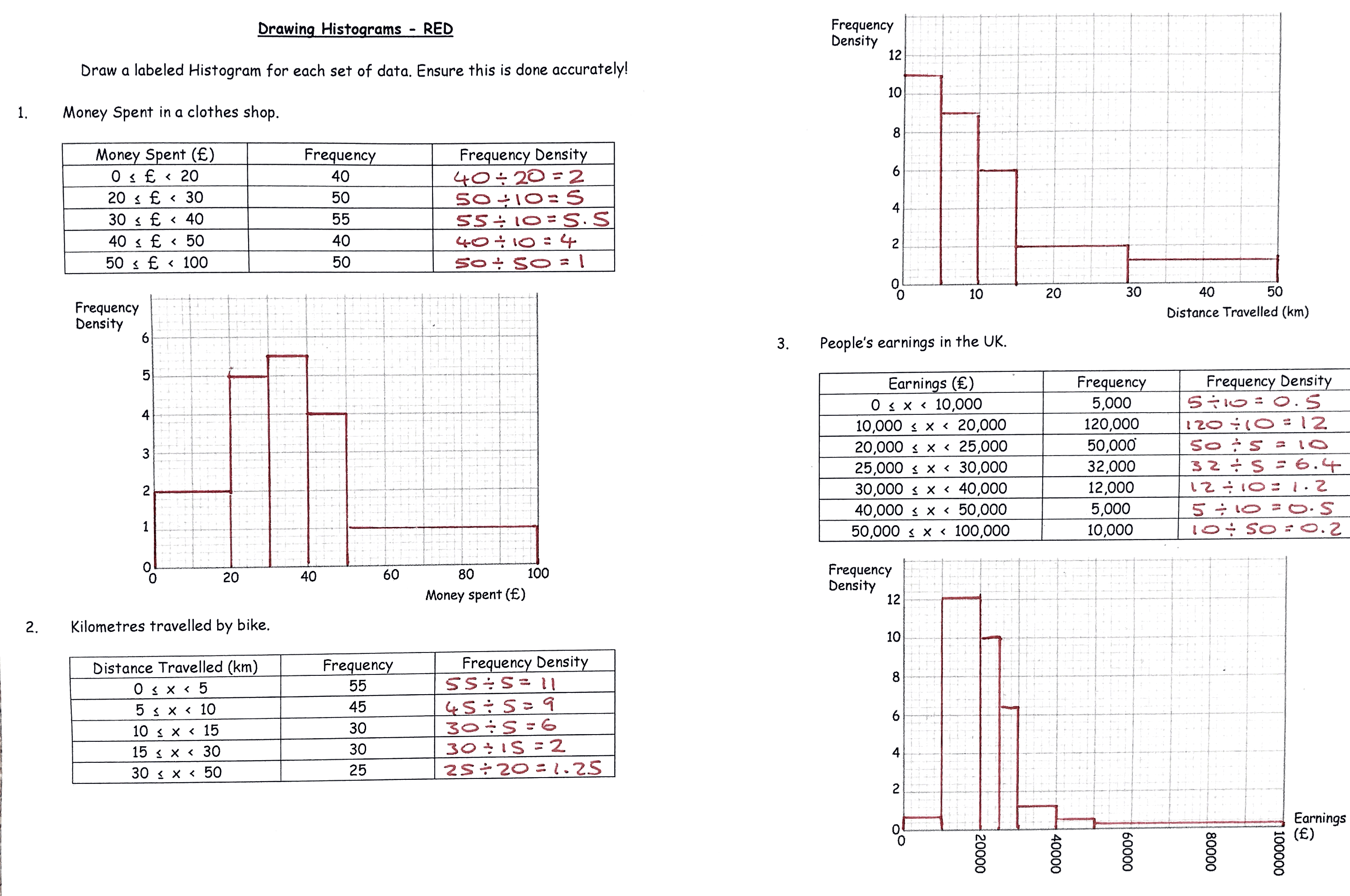 Answers – Q2
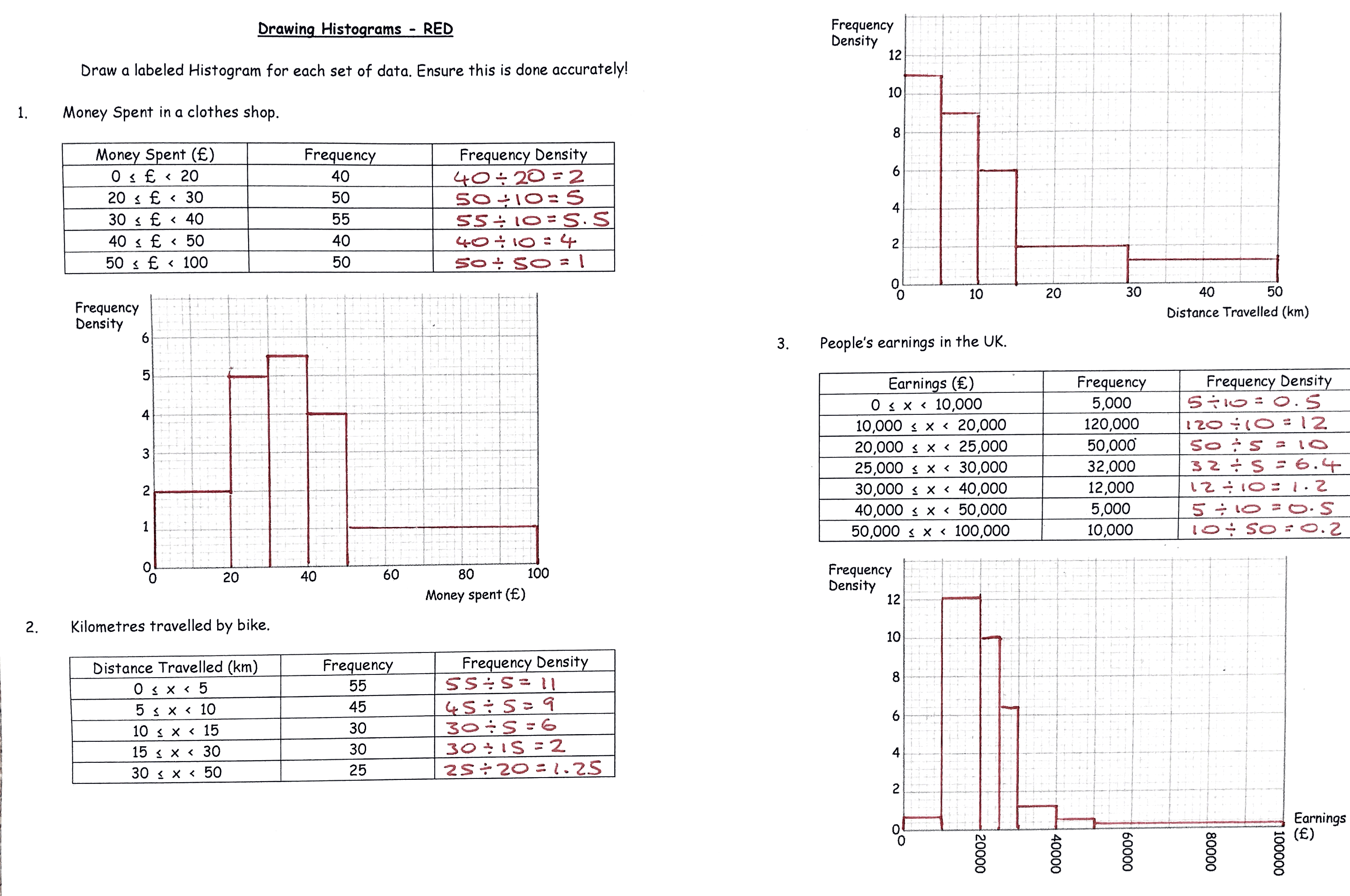 Answers – Q3
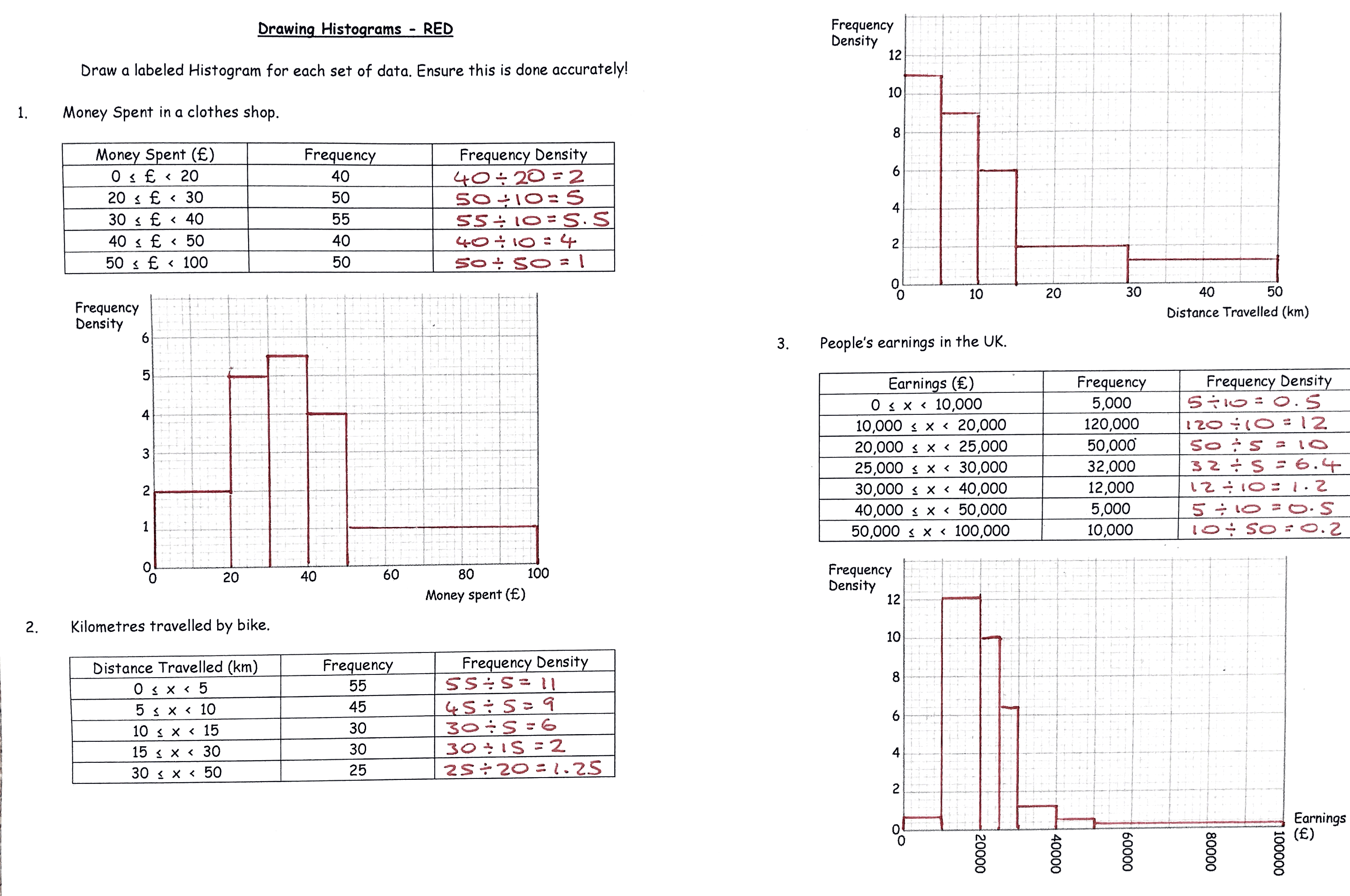 3
To interpret a histogram, just remember that the frequency is given by the area of each bar
2.5
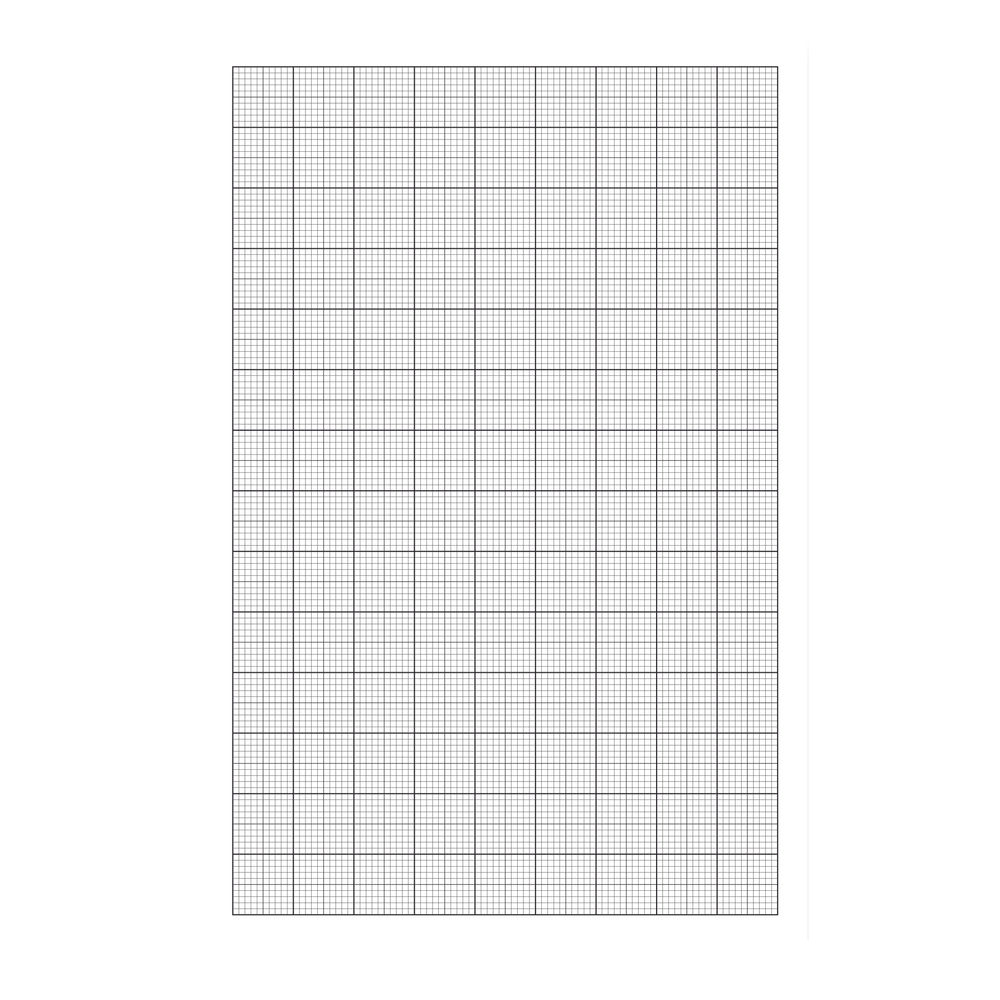 Frequency density
2
1.5
1
0.5
0
40
70
30
60
20
50
10
0
Answers
Group Task 1

Look at the answered exam question you have been given and identify the errors.

Can you calculate the correct answer?
Group Task 2

Match the histograms to their corresponding tables.

There will be one table and one histogram left over. You will need to draw their corresponding histogram and table.

Put key information on the poster.
Plenary
 
What are the key differences between bar chart and histograms?
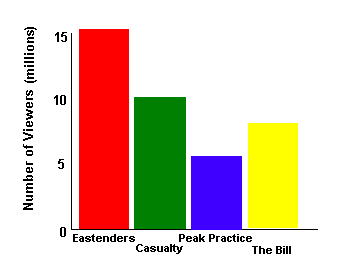 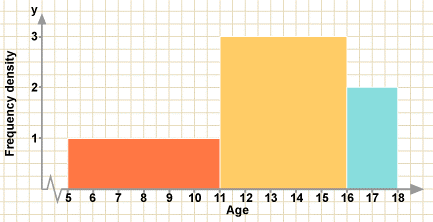